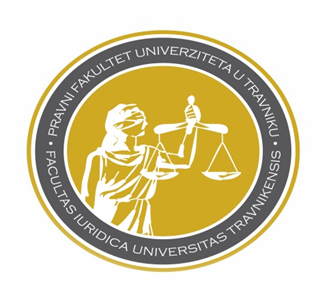 Institucije rimskog prava I
Prof. dr. Omer Hamzić
Viši asistent Benjamina Londrc, MA

Kiseljak, 2017/18. godine
PERIODIZACIJA U RAZVOJU RIMSKE DRŽAVE
Rimska država egzistirala je oko 13 vijekova.
 Imajući u vidu najvažnije prekretnice u razvoju društveno-ekonomskih odnosa i privatnog prava, to vrijeme može se podijeliti na 4 razdoblja: 
1. Period kraljevstva (754.-510.p.n.e) 
2. Period republike, koji se moţe podijeliti na 
a) Rana republika (510.-201.p.n.e.) 
b) Kasna republika (201.-27.p.n.e.) 
3. Principat (27.p.n.e.-235.n.e.) 
4. Dominat (235.-565.n.e.)
Navedenoj periodizaciji države odgovara i podjela prava: 
Prva faza u razvoju rimskog prava je faza civilnog prava (ius civile). Odgovara periodu kraljevstva i rane republike. 
Pretorsko ili honorarno pravo (ius honorarium) odgovara periodu kasne republike. 
Rimsko klasično pravo – klasična jurisprudencija odgovara periodu principata. 
Postklasično – vulgarno rimsko pravo odgovara periodu dominata.
Rimska antička država tipična je robovlasnička država sa društvenom polarizacijom na klasu robovlasnika i klasu robova. 
Položaj robovlasnika nije bio jedinstven. 
Robovi su bili obespravljeni. 
Smatrani su stvarima, nisu bili subjekt, već objekt prava. 
Nazivani su “oruđima koja govore”.
Period kraljevstva
Period kraljevstva (754.-510.godine p.n.e.) je period nastanka državne organizacije. 
Pojava države uslovljena je procesom imovinske, odnosno klasne diferencijacije. 
U ovom periodu država sve više jača, počinje se razvijati pravo koje izvire iz dotadašnjih običaja. 
Pravni organi u to doba su bili rex (kralj), narodna skupština i senat.
Na čelu države je rex. 
On je izborni starješina, bira ga narod na zasijedanju narodnih skupština. 
Njegovo zvanje nije nasljedno. 
Kralj je vrhovni komandant vojske i vrhovni sveštenik, a ima najveću apelacionu sudsku vlast i predstavlja zemlju u međunarodnim odnosima. 
Osnovna društvena ćelija u rimskom društvu je gens – ekonomska zajednica srodnika u kojoj ljudi zajedno žive, rade i tako preživljavaju. 
Ovdje su proizvodne snage nerazvijene i zbog toga su ljudi upućeni jedni na druge.
Pojedinac izvan gensa osuđen je na propast, te je najteža kazna bila izgon iz tih zajednica. 
Kasnije se gens raspada na uže oblike življenja.
 Gensovi se udružuju u viši oblik, tzv. kurija u kome su zadovoljavane potrebe religioznog karaktera. 
Jedna kurija sastoji se od 10 gensova. 
U posljednjoj fazi rodovsko-plemenskog uređenja Rimski narod se sastojao od ukupno 300 gensova, odnosno 30 kurija. 
Kurije se udružuju u viši oblik – pleme (tribus). 
Postojala su 3 plemena: tici, ramni i luceri (Ramnes, Tities, Luceres) koja čine rimski narod (populus romanus).
Historijski posmatrano, pojavljivali su se slijedeći oblici narodnih skupština: 
- kurijatske skupštine (comitia curiata) 
- centurijatske skupštine (comitia centuriata) 
- tributske skupštine (comitia tributa) 
- plebejske skupštine (comitia plebea)
Osnovna nadležnost skupštine je donošenje zakona, međutim razvoj rimskog prava nije išao u pravcu donošenja zakona. 
Narodne skupštine u doba kraljevstva bile su kurijatske skupštine. 
One su birale rexa i odlučivale o drugim važnijim stvarima čitavog naroda (o ratu i miru), te pitanjima gentilne i porodične organizacije i promjenama u njihovom članstvu. 
Sastajale su se 2 puta godišnje.
Senat je bio treći organ vlasti. 
Najvažniji je politički organ u rimskoj historiji. 
Postojao je u svim periodima rimske države. 
Riječ senat potiče od senex, što znači starac. 
U sastav senata ulazilo je 300 starješina gensova. 
U prvom periodu senat je imao savjetodavnu ulogu pri donošenju kraljevih odluka i vođenju vanjske politike.
Rimom je vladalo 7 kraljeva, od kojih je značajno spomenuti 3: 
1. Romul, po legendi osnivač Rima. 
Odredio je “svete” granice Rima koje niko nije smio prelaziti bez njegovog odobrenja. 
Njegov brat Rem je prešao granicu i on ga je ubio. 
Granica je povučena jer se u ovom periodu javlja imovinska diferencijacija, odnosno ekonomsko raslojavanje. 
Osnovni oblik prihoda bio je ratni plijen. 
Jači pojedinci vodili su jedinice u osvajanja, uzimajući veći dio ratnog plijena. 
Rimska država orijentisana je ka osvajanju i imovinska diferencijacija se pojačava.
2. Servije Tulije bio je pretposljednji kralj. 
Izvršio je reforme u rimskoj državi, tzv. ”Servijev ustav”. 
Ozakonivši postojeće stanje, on mu je dao politički značaj i težinu. 
Servije Tulije je slobodno stanovništvo podijelio na 5 imovinskih razreda. 
Oni koji nisu mogli ući ni u najniži (peti) razred zvali su se proleteri (bijeda). 
Smatrani su samo mašinama za davanje potomstva rimskoj državi. 
Po proleterima radnička klasa je dobila ime proleteri.
Svaki imovinski razred bio je dužan formirati određeni broj vojnih jedinica – centurija (100 vojnika). 
Prva 2 imovinska razreda formirali su veliki broj centurija – veći u odnosu na sve ostale razrede. 
Njihove jedinice moraju biti najopremljenije, koristile su konjicu, a bili su i u ratu privilegirani u smislu uzimanja najvećeg plijena. 
Na osnovu ove podjele formirane su nove narodne skupštine koje su nazvane centurijatske skupštine. 
Glasanje u centurijatskim skupštinama vrši se prema glasovima centurija. 
Pošto u prva 2 razreda ima najviše centurija, oni svoje interese nameću i drugima. 
Od ukupno 193 centurije, najbogatiji građani imali su 98 centurija i tako apsolutnu većinu.
Servije Tulije je pored ove podjele podijelio stanovništvo i prema teritorijalnom principu, na tribuse – 4 gradska (tribus urbanae) i 16 seoskih (tribus rusticae). 
U gradu je živjela sirotinja – plebs, a bogati su živjeli oko grada i u početku im je dato 16 tribusa. 
Na osnovu podjele stanovništva na tribuse, formirana je tributska skupština (comitia tributa). 
U njoj se glasa po tribusima, tako da i ovdje bogati imaju političku privilegiju pri donošenju odluka.
3. Tarkvinije Superbus (oholi) bio je posljednji kralj. 
Nakon pobune rimskog naroda protiv njega, Tarkvinije je protjeran, nakon čega počinje period republike. 
Protjerivanjem posljednjeg kralja, na čelo države dolaze 2 konzula.
U periodu kraljevstva dominirala je naturalna privreda, koju karakteriše odsustvo novca, mali stepen razmjene dobara, ekonomska zatvorenost. 
Osnovna privredna grana je zemljoradnja. 
U ovom periodu egzistiralo je patrijarhalno ropstvo. 
Robovi su živjeli i radili sa svojim gospodarima. 
Slobodno stanovništvo dijelilo se na patricije, klijente i plebejce. 
Patriciji su punopravni pripadnici stare gentilne organizacije i bogati zemljoposjednici, te se pretvaraju u neku vrstu nasljedne aristokracije.
Klijenti su bili, prema svojim patronima u nasljednom odnosu zavisnosti i zaštite, a bili su im obavezni na poslušnost i određena davanja i službe, dok je patron bio dužan klijente štititi pod prijetnjom kazne seceriteta, predviđene već u Zakoniku XII ploča.
 Plebejci su bili rimski građani, ali sa manje političkih prava. 
To su manji poljoprivrednici, obrtnici i trgovci, često prezaduženi kod patricijskih veleposjednika. 
Snosili su vojne i porezne terete, nisu imali pristupa do rimskih magistratura ni svešteničkih službi, kao ni sklapanje braka sa patricijima.
Period republike
U prva 3 stoljeća republike plebejci se bore za pristup do rimskih magistratura i drugih patricijskih funkcija, te omogućavanje uţivanja osvojene državne zemlje. 
Na političkom planu dolazi do samoorganizovanja plebejaca, koji su počeli održavati skupštine – plebejske skupštine. 
Odluke plebejskih skupština (plebisciti) imale su obavezujući karakter samo za njih. 
Pošto nisu imali pristup magistraturi, plebejci su odabrali svog narodnog tribuna (tribuni plebis). 
Svako ko se usprotivi radu tribuna ili dovede u pitanje njegove odluke biće kaţnjen smrću. 
Ličnost tog tribuna bila je sankrosantus – zaštićena kao božanstvo.
Rezultat borbe plebejaca je i prvi rimski zakon XII ploča; 
plebejci su dobili i pravo sklapanja braka sa patricijima, a i pristup do svih ostalih magistratura. 
Formalni rezultat borbe plebejaca bio je lex hortensia iz godine 287.p.n.e. kojim je određeno da zaključci plebejskih skupština (plebiscita) obavezuju čitav narod – patricije i plebejce.
Na ekonomskom planu, politička borba plebejaca obilježena je pokušajem agrarnih reformi. 
Politički predstavnici na čelu sa braćom Grah pripremili su u narodnoj skupštini čitav set agrarnih zakona, čiji je cilj bio radikalna izmjena sistema raspodjele novoosvojene zemlje, uvođenje zemljišnog maksimuma, obrazovanje posebnih državnih komisija za raspodjelu zemlje i utvrđivanje kriterija za raspodjelu. 
Braća Grah su ubijeni, a pitanje agrarne imovine nikada nije riješeno u rimskoj državi.
U doba republike, osnovni organi vlasti su senat, narodna skupština i magistrature. 
Senat ima dominantan politički uticaj. 
Njega više ne čine starješine gensa, već tzv. isluženi magistrati. 
Pošto je ulazak magistrata u senat bio uslovljen prethodnim bespogovornim sprovođenjem senatske politike, tim uslovljavanjem senat održava političku dominaciju.
Magistrature su nove državne službe. 
Sve one imaju određene zajedničke karakteristike a to su: 
- mandat – većina magistarskih funkcija trajala je godinu dana. 
princip kolegiteta – za svaku magistarsku funkciju biraju se po najmanje 2 nosioca, koji međusobno imaju pravo veta na odluke svog kolege. 
Ovo predstavlja pokušaj ravnoteže vlasti.
Prve magistarske funkcije bili su konzuli. 
Oni su imali dvojaka ovlaštenja: cum imperium je bilo ovlaštenje vojnog zapovijedanja, a cum potestate ovlaštenje o uredovanju civilnih poslova. 
U situacijama neposredne ratne opasnosti, između 2 konzula imenuje se jedan koji dobiva titulu imperatora i u tom periodu drugi nema mogućnost veta na njegove odluke.
Vremenom dolazi do diferencijacije pojedinih službi koje se izdvajaju iz konzula i formiraju se posebne magistrature: pretori, cenzori, kvestori i kululske edile. 
Pretori su bili pravosudni magistrati. 
Cenzori su svake 5. godine vršili popis svih slobodnih stanovnika rimske države u imovinske razrede i bili su izuzeci u trajanju mandata. 
Imali su posebnu funkciju “tajnih službi”. 
Pratili su ponašanje svakog pojedinca, a ako se nije ponašao u skladu sa datim običajima imali su ovlaštenje nota censoria. 
To je umanjenje časti, pa prilikom popisa građana zbog prijekornog vladanja mogli su nekoga brisati iz spiska senatora ili vitezova i premjestiti ga u slabiji tribus.
Kvestori su imali ovlaštenje upravljanjem državne blagajne (aerarium populi ramanium). Imali su i ovlaštenje o istrazi sudske radnje za najteža krivična djela. 
Kululske edile bile su niže magistrature sa ovlaštenjem tržišne inspekcije, tj. nadzor nad javnim forumima, tržnicama i održavanju javnog reda i mira. 
Iz njihove tržišno-inspekcijske nadležnosti izveden je institut odgovornosti prodavca za faktičke nedostatke prodate stvari.
Period kasne republike (201.-27.p.n.e.) označen je ekspanzijom rimske države koja je vršena kroz 2 sistema: ratom i stvaranjem sastava pojedinih država sa rimskom državom putem ugovora. 
Ovaj period obilježen je i razvojem privrede, a novac se javlja kao opće platežno sredstvo. 
Karakteristično je i klasično ropstvo, u kome se robovi eksploatišu na najbezobzirniji način. 
Javlja se svjetsko tržište robova. 
Nosioci novih zanimanja (trgovci, bankari i sl.) vrlo brzo stiču ekonomsku moć, ali su još uvijek iza političke pozornice. 
Dolazi do društvenog raslojavanja na više i niže slojeve – optimate i populare, koji formiraju političke partije.
Izgrađuje se sistem društvenih privilegija, pa se čak i u sistemskom kažnjavanju vodi računa o pripadnosti određenom društvenom sloju. 
Politički sukobi između populara (niži) i optimata (viši sloj) i njihovih političkih partija poprimaju oružane oblike – dolazi do građanskih ratova. 
Republikanski oblik vladanja u ovom periodu postaje sve neadekvatniji za upravljanje ogromnom teritorijom rimske države.
Pojavljuju se elementi monarhizacije kroz pokušaje pojedinih vojskovođa da marginaliziraju republikanske oblike vlasti te da njihova ovlaštenja prigrabe sebi pokušavajući samostalno vladati. 
Među njima se ističu: 
Marije – izvršio je reformu vojske. 
Uzima sebi najbolje ratnike iz protivničkog tabora.
Sula – poznat je po “Sulinim proskripcijama”.
 Nemilosrdno se obračunavao sa protivnicima. 
Proskripcije su spiskovi njegovih protivnika koje je dao likvidirati. 
Povukao se kada je bio na vrhuncu moći. 
Cezar – kada je izabran za konzula vojnim pohodima nastojao je umiriti galske provincije. 
Bio je prvi čovjek koji je počeo vladati sam u Rimu. 
Potcijenio je svoje političke protivnike, koji su se tajno organizovali i ubili ga u senatu kada je držao govor. 
Na vlast je po njegovoj smrti došao njegov posinak Oktavijan August.
Principat (27.p.n.e – 235.n.e.) je period vladavine jednog čovjeka, pri čemu se zadržavaju svi do tada poznati republikanski organi vlasti, ali se oni posebnim metodama političkog lukavstva razvlašćuju da bi se ovlaštenja koncentrisala u rukama princepsa. 
Nosioci novih profitabilnih zanimanja koja su se pojavila u periodu kasne republike ekonomski jačaju, ali su bez političkog uticaja. 
Predstavnike tih zanimanja, koji postepeno dobivaju značajke novog društvenog sloja određenog terminom ordo equeste ili konjanici, novčarska aristokratija, princeps vješto koristi uzimajući ih za političke savjetnike i uvodeći ih u senat. 
Ovaj društveni sloj postaće glavni protivnik do tada dominantne senatorsko-zemljoposjedničke aristokratije.
Princeps se proglasio prvim senatorom među jednakim. 
Položaj princepsa postepeno jača. 
Odluke senata prerastaju u tzv. princepsove konstitucije, a senat postaje mjesto gdje se te odluke saopštavaju i prihvataju. 
Princeps je da bi efikasnije vladao, izvršio strukturalne promjene u mnogim segmentima državnog života. 
Umjesto dotadašnjih izbornih magistrata, koji su za svoj rad odgovarali senatu, on počinje izgrađivati aparat profesionalnih čunovnika, administrativnih radnika koji rade za plaću. 
Dakle, počinje proces birokratizacije državnog aparata.
Princeps provodi i značajne vojne reforme. 
Formira posebne tjelesne garde u čiji sastav ulaze profesionalni vojnici. 
Da bi zadovoljio sve veće potrebe birokratsko-vojne strukture, princeps uvodi novu finansijsku ustanovu zvanu fiscus caesaris u koju se slijeva najveći dio prihoda i poreza, a kojom upravlja isključivo princeps. 
U fiskus cezaris ulazila je i privatna imovina princepsa.
Period principata
U periodu principata prestaje širenje rimske države, a akcenat se stavlja na odbranu osvojenog. 
Posljedica navedenog je prestanak priliva nove robovske radne snage, što dovodi do strukturalnih promjena u rimskoj privredi. 
Priprema se teren za uključivanje dijelova slobodnog stanovništva u proces neposredne materijalne proizvodnje. 
Istovremeno, doba principata označeno je kao “zlatni vijek” u razvoju rimskog prava. 
Stvoreno je tzv. klasično rimsko pravo.
Period dominata
Dominat (235.-565.n.e.) je period otvorene vlasti jednog čovjeka, cara. 
Čitav period je nazvan dominat po tome što su se tadašnji carevi nazivali titulom dominus et deus – gospodar i bog. 
Carevi sebe predstavljaju kao božje namjesnike na zemlji i vrhovne sveštenike. 
Car samostalno upravlja cjelokupnim carstvom. 
Njegove odluke zvane carske konstitucije dobivaju snagu zakona i postaju osnovni izvor prava u vrijeme dominata. 
Zastupa se politički princip izražen u načelu principus legibus solutus est, prema kome car kao vrhovni organ vlasti nije vezan čak ni zakonom.
U ovom periodu pred cara se nameće osnovni problem kako ojačati i uvrditi vanjske granice od najezdi barbara, kao i kako efikasno ugušiti unutrašnje pobune provincija. 
Izgrađuje se čitav sistem graničnih uvrđenja, sa posebnim odredima vojske. 
Vojnici su bili posebno motivirani na način da im se u vlasništvo dodjeljuje zemlja u pograničnom pojasu. 
Pošto nema nove robovske radne snage zbog nedostatka novih osvajanja, ogromna prostranstva ostaju neobrađena i pojavljuje se problem prehranjivanja stanovništva.
Država više nema prihoda da finansira ishranu najugroženijih dijelova stanovništva, koji su sada prinuđeni da se radi osiguranja najneophodnijih sredstava za život uključuju u proces materijalne proizvodnje. 
Proces birokratizacije državne uprave i vojske, koji je poprimio najšire razmjere, iziskuje nova finansijska sredstva koja drţava pokušava osigurati sve većim poreskim nametima prema svojim građanima. 
Poreske mjere proizvele su pojavu inflacije, koju je pokušao obuzdati car Dioklecijan donoseći poznati Dekret o maksimiziranju cijena.
Dioklecijan je izvršio reorganizaciju uprave rimskim carstvom, uvođenjem sistema tetrarhije. 
Uzeo je suvladara, davši obojici titule Augusta, a svaki od njih je imao svog pomoćnika sa titulom Cezara. 
Cezari bi vremenom trebali zamijeniti svoje Auguste, kada oni zbog starosti ili bolesti dođu u fazu nemogućnosti obavljanja duhovne vlasti. 
Ovaj sistem tetrarhije bio je pokušaj rješavanja pitanja nasljeđivanja prijestolja.
Car Konstantin izvršio je administrativnu reformu podijelivši cjelokupno carstvo na provincije, pokrajine i bioceze, na čijem čelu su bili namjesnici. 
Konstantin je prijestonicu premjestio iz Rima na istok, osnivajući Konstantinopolj, odnosno Carigrad ili današnji Istambul. 
Konstantin je promijenio i dotadašnju politiku represije prema kršćanima, donoseći 313. godine tzv.Milanski edikt, kojim je proklamovana sloboda vjerskog djelovanja i ustvari kršćanstvo priznato kao državna religija. 
Crkva dobija mnogobrojne povlastice - zemljišne posjede, poreske olakšice i dr.  
U svom unutrašnjem ustrojstvu crkva preuzima principe centralizma rimske drţave, prilagođavajući ih svojim potrebama. 
Crkvena organizacija i danas živi na tim principima.